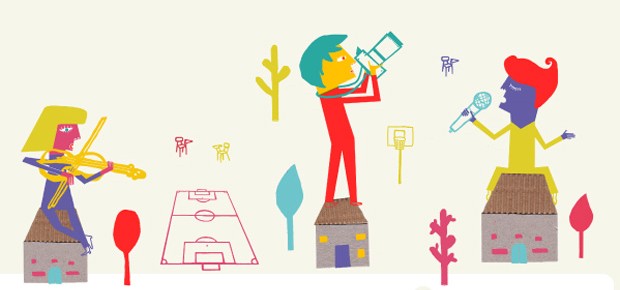 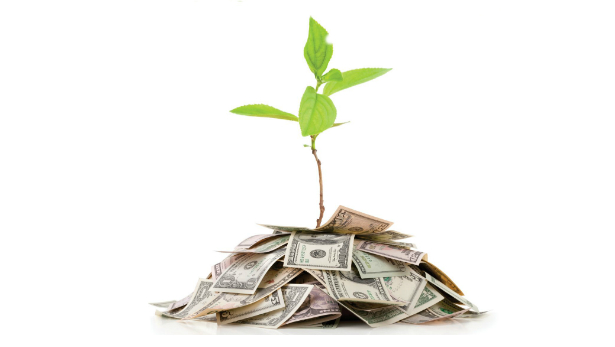 MUSQUY TUSUY
GIULIANA FONSECA UNTAMA
JOYCE MALDONADO GOMEZ
MARIA CECILIA RAMIREZ
KAREN BENAVIDES IPARRAGUIRRE
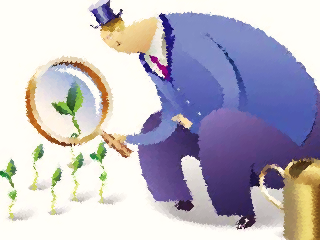 ¿Cuentan con la capacidad y tiempo disponible para ver analizar diferentes variables, problemas y/o evaluar entre diferentes alternativas de inversión y elegir la más óptima?
¿Están seguros que los proyectos de responsabilidad social en los cuales invierten son los correctos?
¿Las inversiones que hacen tienen el impacto esperado para sus beneficiarios?
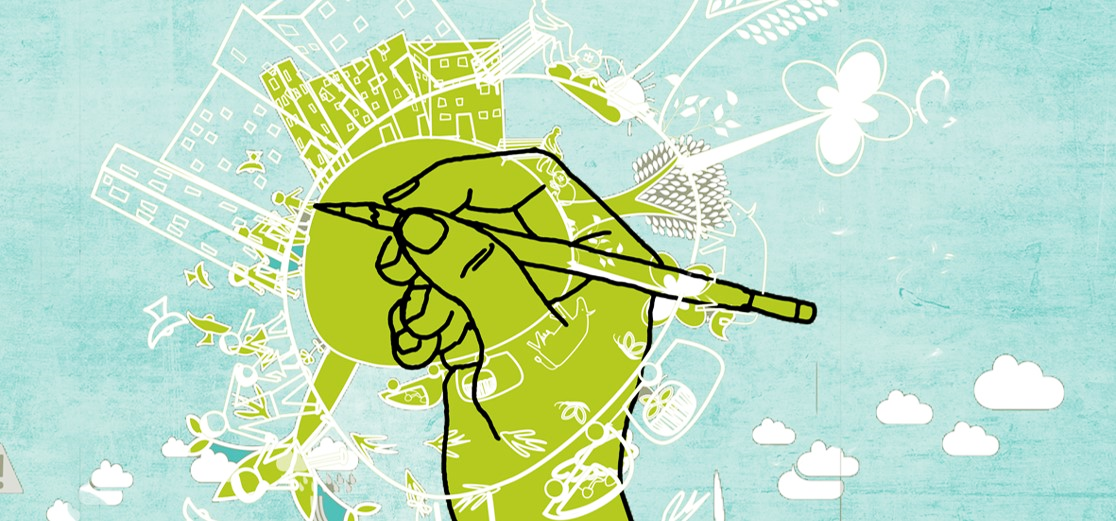 Muskuy Tusuy es una organización privada que brinda a las empresas una solución certera frente a los problemas de búsqueda, análisis y selección de proyectos sociales optimizando el tiempo y costos que invierten ellas.
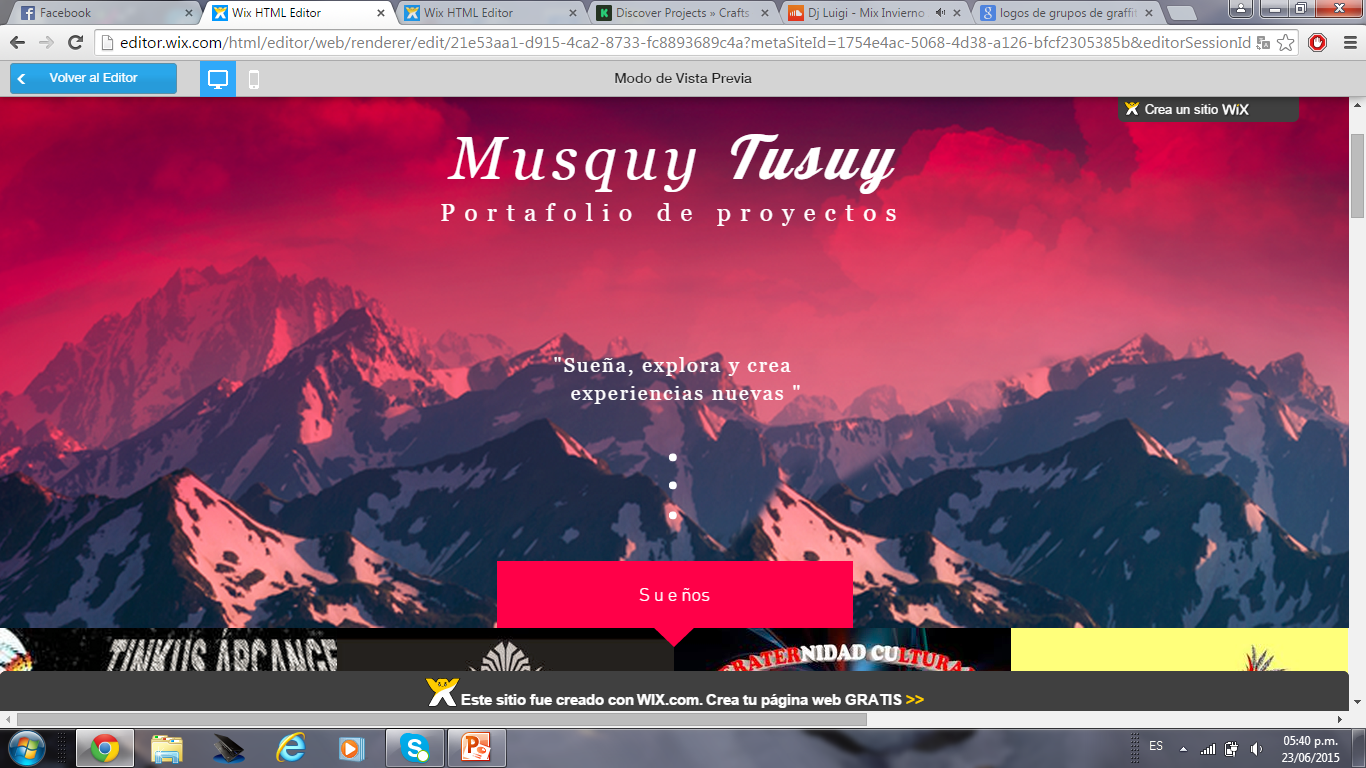 ¿Cómo? Contamos con una plataforma virtual actualizada por medio de la cual podrán acceder a un portafolio de proyectos sociales y culturales con sus respectivas descripciones (monto de inversión, impacto, localización, duración, etc.) según el sector al cual la empresa pertenece y los intereses de la misma.
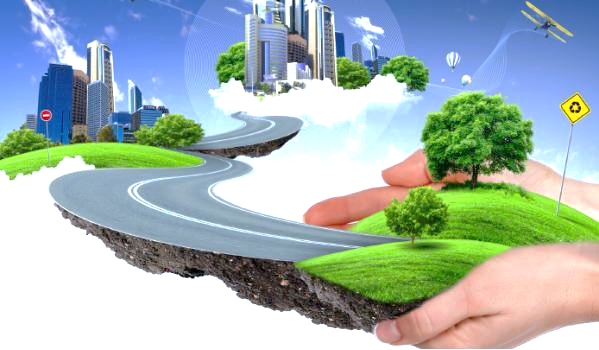 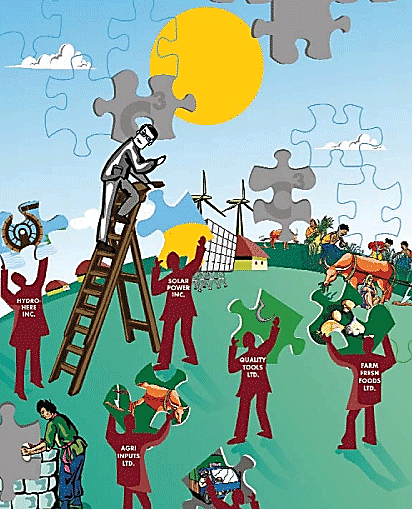 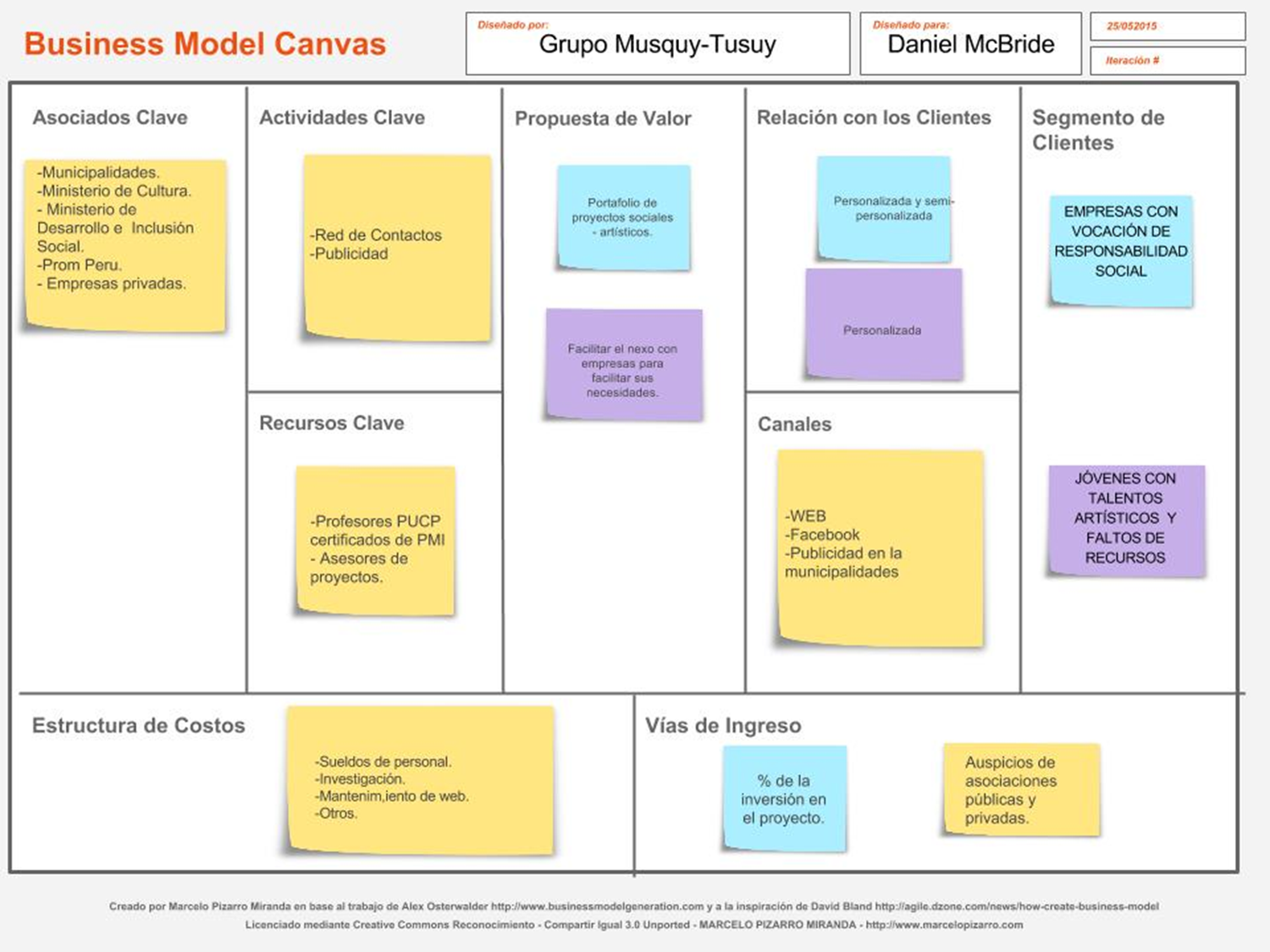 Municipalidades
Personalizada y Semipersonalizada
Red de Contactos
Publicidad
Portafolio de proyectos de Responsabilidad Social
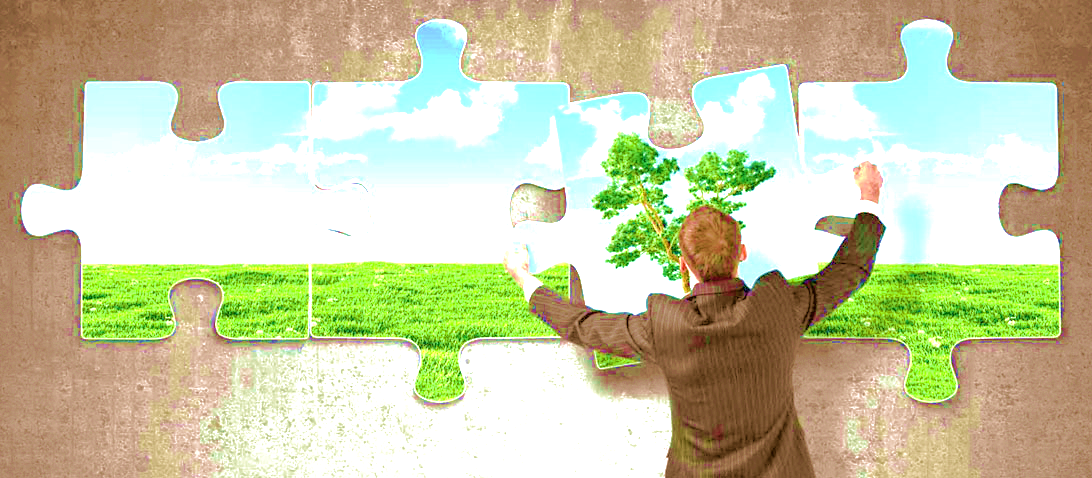 Ministerio de Cultura
EMPRESAS QUE BUSQUEN REALIZAR PROYECTOS DE RSE
M de Desarrollo e Inckusión Social
Prom Perú
Profesores PUCP con PMI

Asesores de Proyectos
Web
Facebook Publicidad en Municipalidades
Sueldo del personal
Investigación
Mantenimiento Web
% De la invesión del proyecto
Auspicio de institusiones públicas y privadas
Municipalidades
Personalizada y Semipersonalizada
Red de Contactos
Publicidad
Portafolio de proyectos de Responsabilidad Social
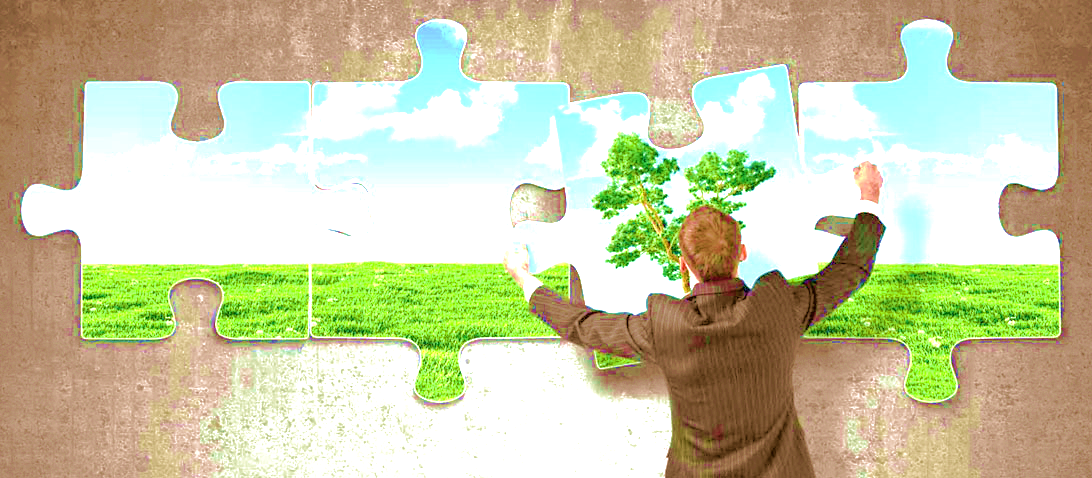 Ministerio de Cultura
EMPRESAS QUE BUSQUEN REALIZAR PROYECTOS DE RSE
M de Desarrollo e Inckusión Social
Prom Perú
Profesores PUCP con PMI

Asesores de Proyectos
Web
Facebook Publicidad en Municipalidades
Sueldo del personal
Investigación
Mantenimiento Web
% De la invesión del proyecto
Auspicio de institusiones públicas y privadas
Municipalidades
Personalizada y Semipersonalizada
Red de Contactos
Publicidad
Portafolio de proyectos de Responsabilidad Social
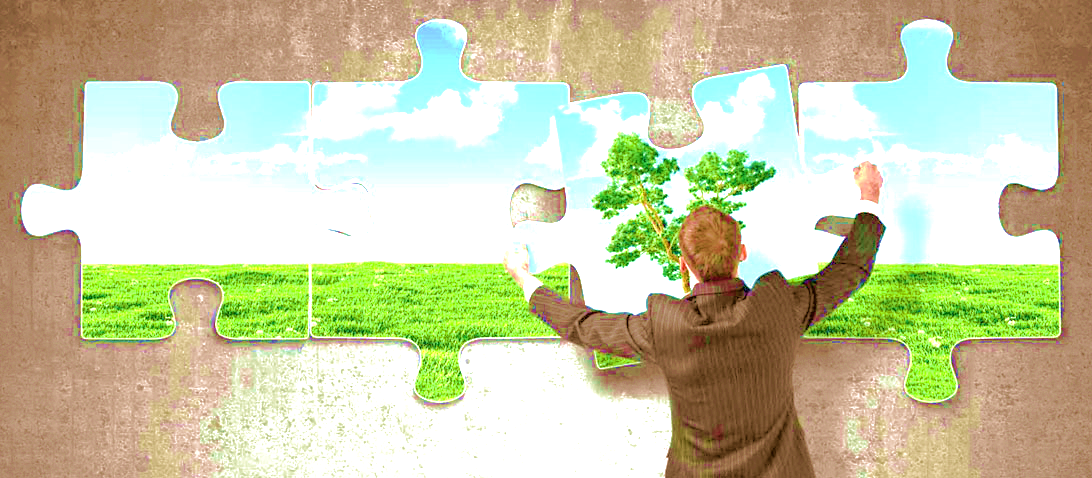 Ministerio de Cultura
EMPRESAS QUE BUSQUEN REALIZAR PROYECTOS DE RSE
M de Desarrollo e Inckusión Social
Prom Perú
Profesores PUCP con PMI

Asesores de Proyectos
Web
Facebook Publicidad en Municipalidades
Sueldo del personal
Investigación
Mantenimiento Web
% De la invesión del proyecto
Auspicio de institusiones públicas y privadas
Municipalidades
Personalizada y Semipersonalizada
Red de Contactos
Publicidad
Portafolio de proyectos de Responsabilidad Social
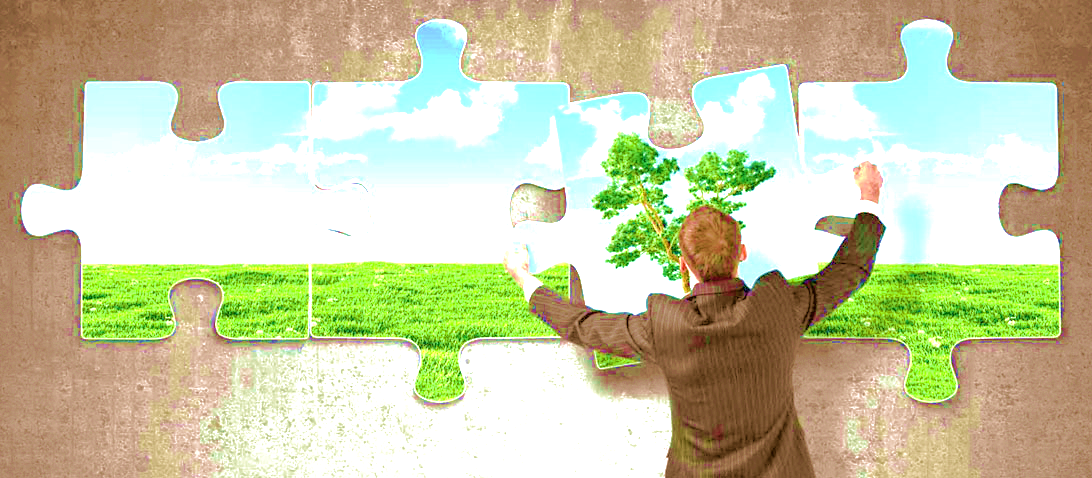 Ministerio de Cultura
EMPRESAS QUE BUSQUEN REALIZAR PROYECTOS DE RSE
M de Desarrollo e Inckusión Social
Prom Perú
Profesores PUCP con PMI

Asesores de Proyectos
Web
Facebook Publicidad en Municipalidades
Sueldo del personal
Investigación
Mantenimiento Web
% De la invesión del proyecto
Auspicio de institusiones públicas y privadas
Municipalidades
Personalizada y Semipersonalizada
Red de Contactos
Publicidad
Portafolio de proyectos de Responsabilidad Social
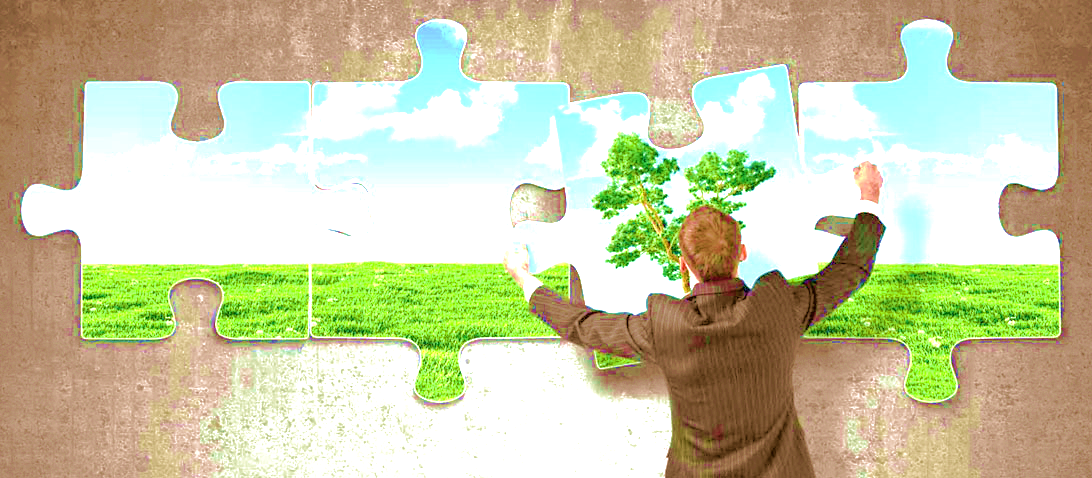 Ministerio de Cultura
EMPRESAS QUE BUSQUEN REALIZAR PROYECTOS DE RSE
M de Desarrollo e Inckusión Social
Prom Perú
Profesores PUCP con PMI

Asesores de Proyectos
Web
Facebook Publicidad en Municipalidades
Sueldo del personal
Investigación
Mantenimiento Web
% De la invesión del proyecto
Auspicio de institusiones públicas y privadas
Municipalidades
Personalizada y Semipersonalizada
Red de Contactos
Publicidad
Portafolio de proyectos de Responsabilidad Social
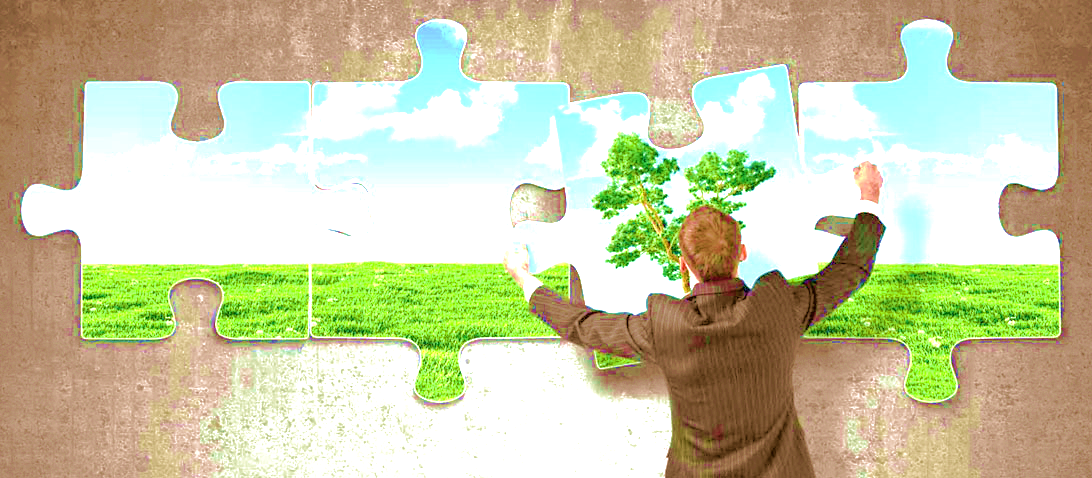 Ministerio de Cultura
EMPRESAS QUE BUSQUEN REALIZAR PROYECTOS DE RSE
M de Desarrollo e Inckusión Social
Prom Perú
Profesores PUCP con PMI

Asesores de Proyectos
Web
Facebook Publicidad en Municipalidades
Sueldo del personal
Investigación
Mantenimiento Web
% De la invesión del proyecto
Auspicio de institusiones públicas y privadas
Municipalidades
Personalizada y Semipersonalizada
Red de Contactos
Publicidad
Portafolio de proyectos de Responsabilidad Social
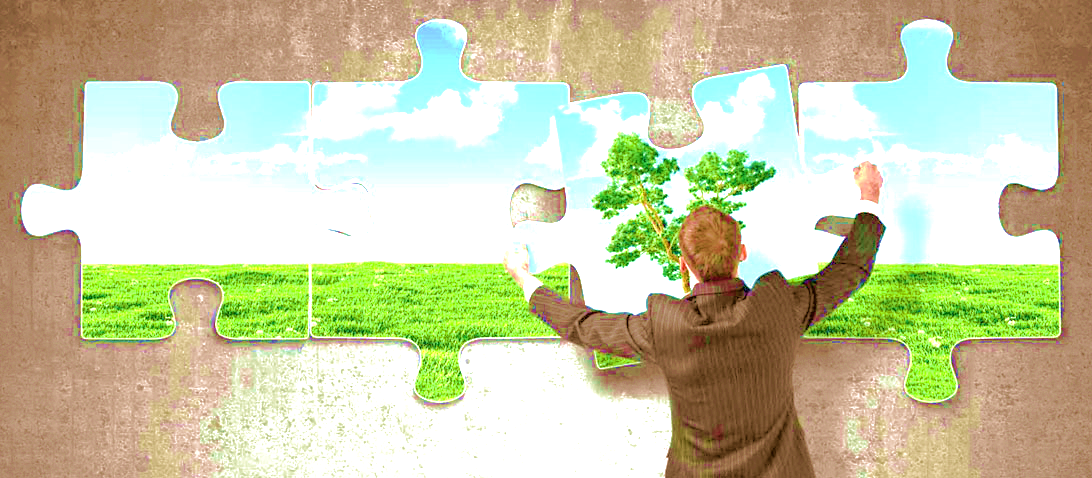 Ministerio de Cultura
EMPRESAS QUE BUSQUEN REALIZAR PROYECTOS DE RSE
M de Desarrollo e Inclusión Social
Prom Perú
Profesores PUCP con PMI

Asesores de Proyectos
Web
Facebook Publicidad en Municipalidades
Sueldo del personal
Investigación
Mantenimiento Web
% De la invesión del proyecto
Auspicio de institusiones públicas y privadas
Municipalidades
Personalizada y Semipersonalizada
Red de Contactos
Publicidad
Portafolio de proyectos de Responsabilidad Social
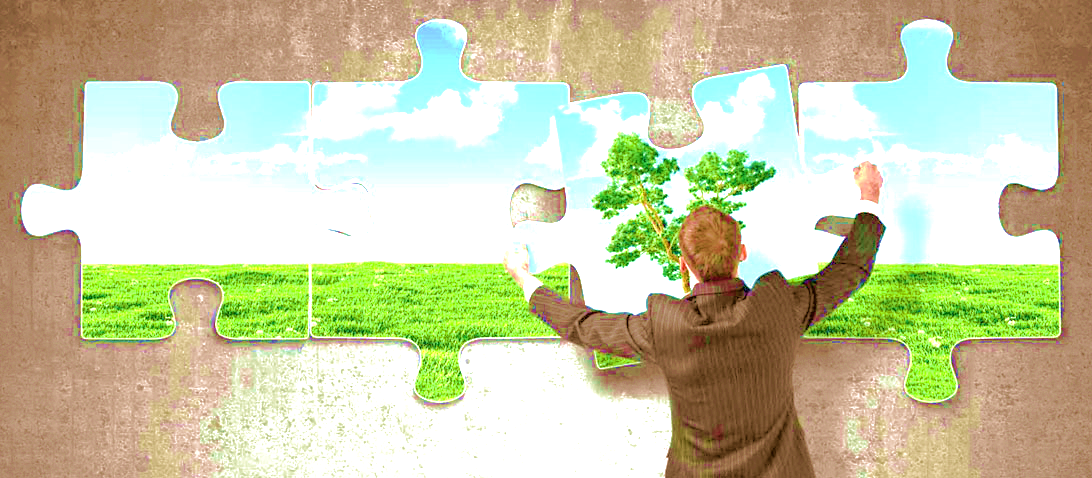 Ministerio de Cultura
EMPRESAS QUE BUSQUEN REALIZAR PROYECTOS DE RSE
M de Desarrollo e Inclusión Social
Prom Perú
Profesores PUCP con PMI

Asesores de Proyectos
Web
Facebook Publicidad en Municipalidades
Sueldo del personal
Investigación
Mantenimiento Web
% De la invesión del proyecto
% De la invesión del proyecto
Auspicio de institusiones públicas y privadas
Auspicio de institusiones públicas y privadas
Municipalidades
Personalizada y Semipersonalizada
Red de Contactos
Publicidad
Portafolio de proyectos de Responsabilidad Social
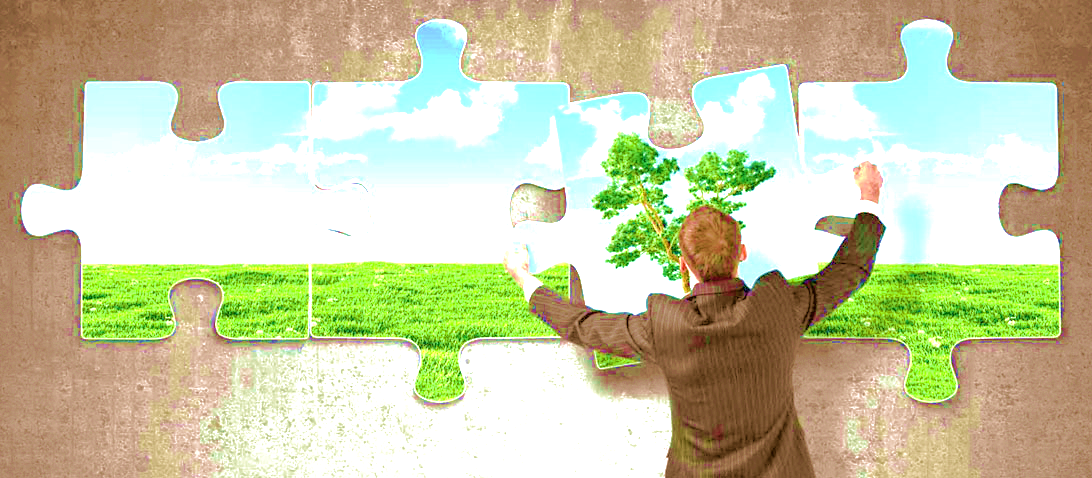 Ministerio de Cultura
EMPRESAS QUE BUSQUEN REALIZAR PROYECTOS DE RSE
M de Desarrollo e Inckusión Social
Prom Perú
Profesores PUCP con PMI

Asesores de Proyectos
Web
Facebook Publicidad en Municipalidades
Sueldo del personal
Investigación
Mantenimiento Web
% De la invesión del proyecto
Auspicio de institusiones públicas y privadas
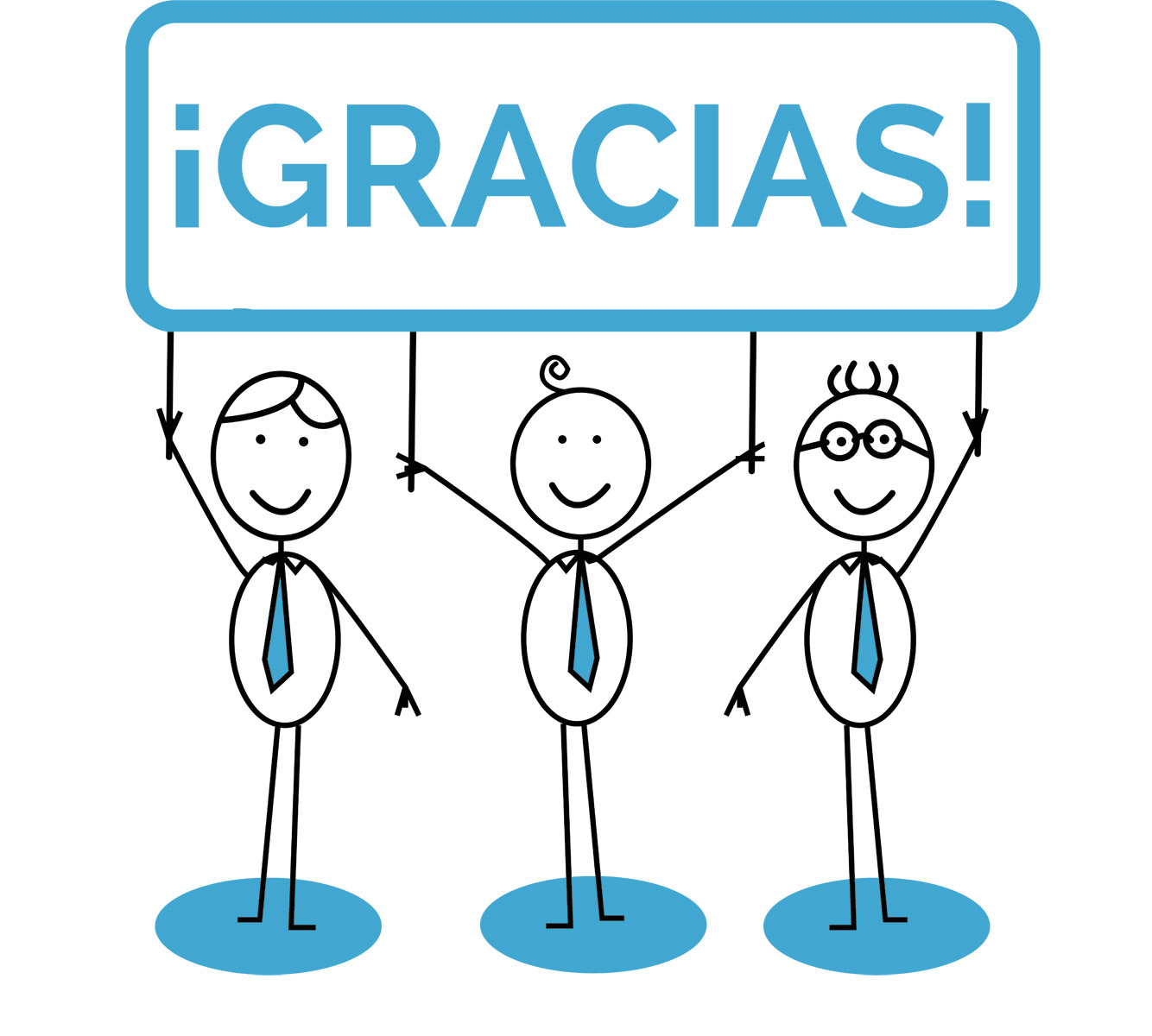